ỦY BAN NHÂN DÂN TỈNH BÌNH ĐỊNH
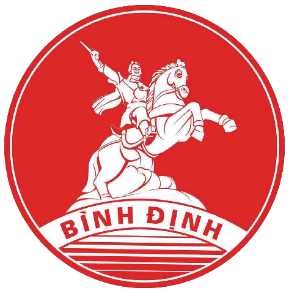 BÁO CÁOTÌNH HÌNH KINH TẾ - XÃ HỘI THÁNG 8VÀ NHIỆM VỤ TRỌNG THÁNG 9 NĂM 2024
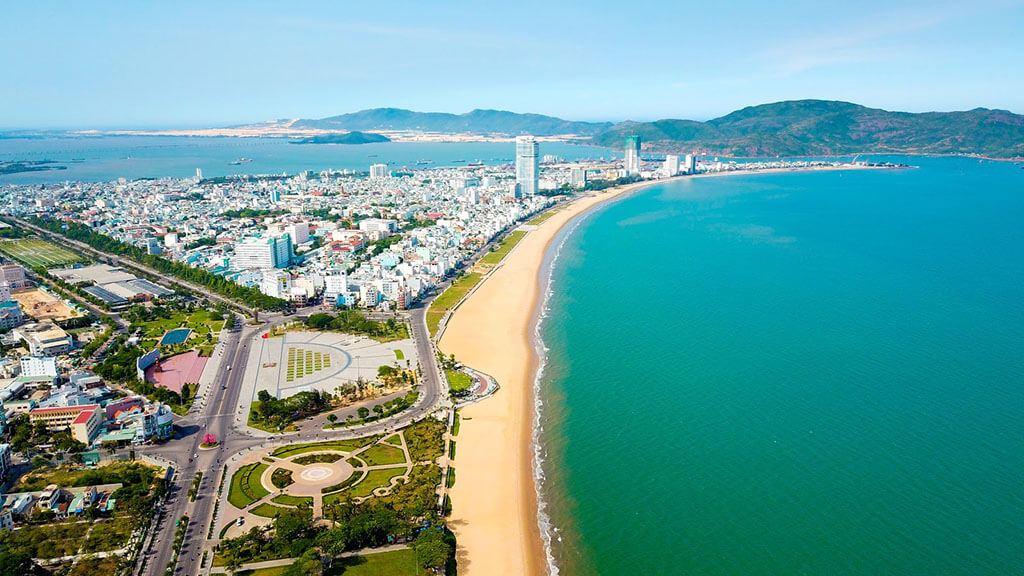 01
Phần
TÌNH HÌNH KINH TẾ - XÃ HỘI
THÁNG 8 NĂM 2024
I. KẾT QUẢ CHUNG TOÀN TỈNH
1. Thực hiện chỉ tiêu HĐND và UBND tỉnh giao
1. Thực hiện chỉ tiêu HĐND và UBND tỉnh giao (tt)
1. Thực hiện chỉ tiêu HĐND và UBND tỉnh giao (tt)
II. PHÂN TÍCH CHI TIẾT CÁC NGÀNH, LĨNH VỰC
1. Nông, lâm, thủy sản
1.1. Nông nghiệp
1.1.1  Trồng trọt
a) Kết quả thực hiện
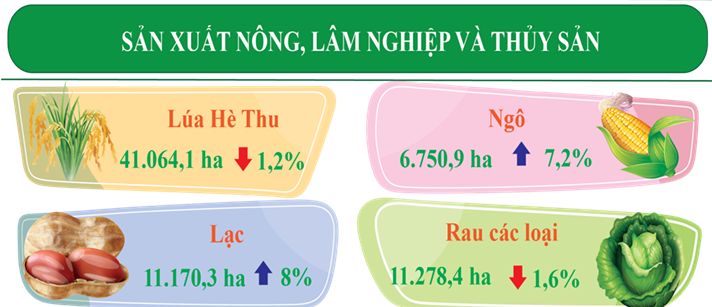 1.1.1  Trồng trọt
b) Chuyển đổi cơ cấu cây trồng: Số liệu đến cuối tháng 8/2024
1.1.2. Chăn nuôi
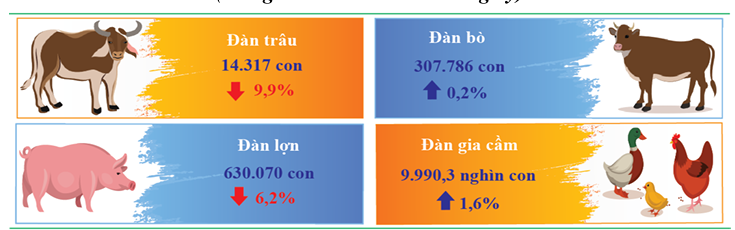 1.1.3. Lâm nghiệp
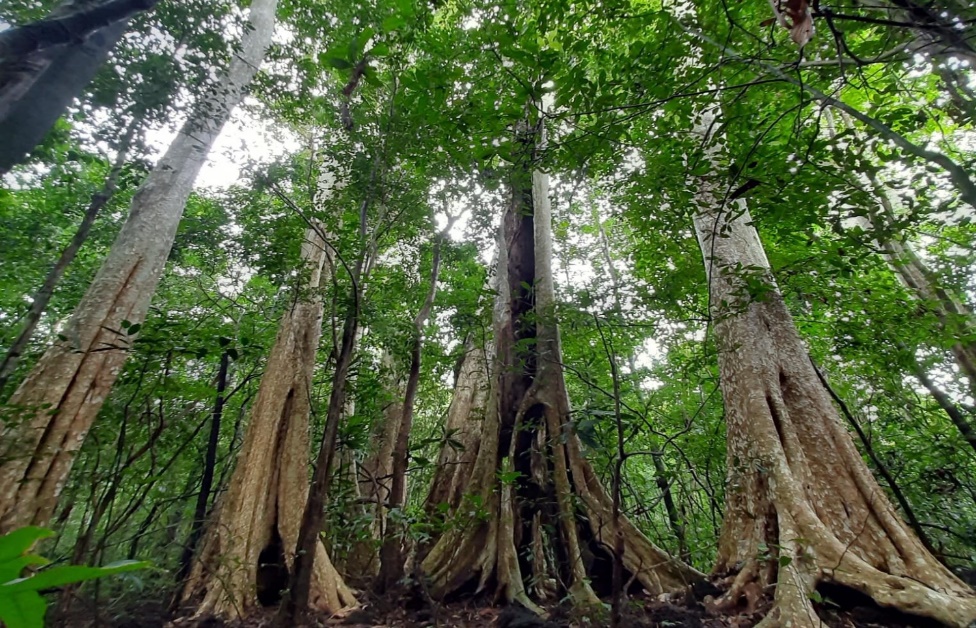 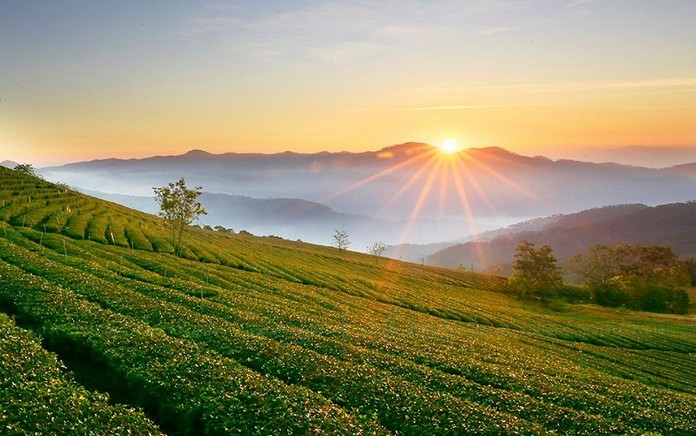 1.1.4. Thủy sản
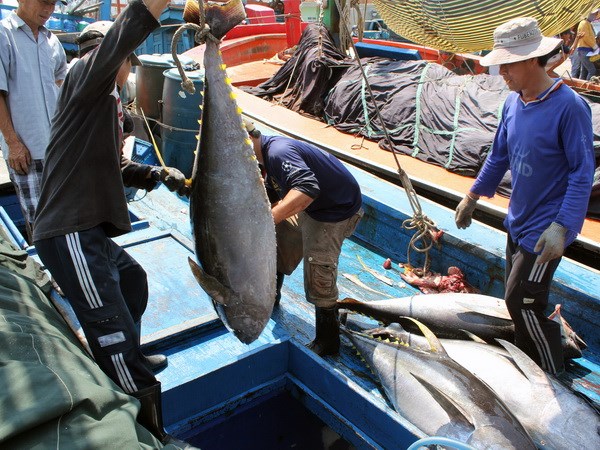 1.1.5. Nông thôn mới
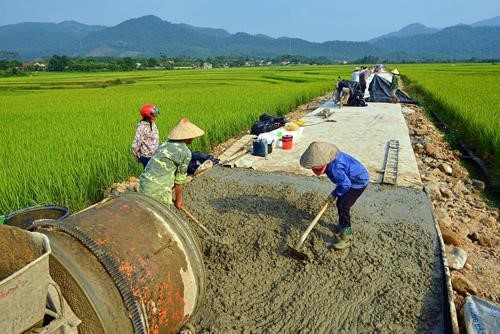 2. Công nghiệp – xây dựng
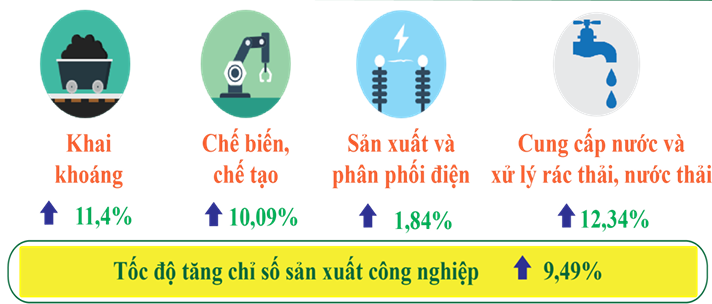 2.1. Công nghiệp
2. Công nghiệp – xây dựng
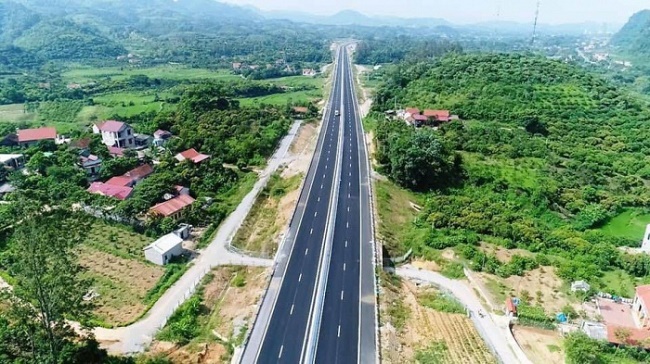 2.2. Xây dựng
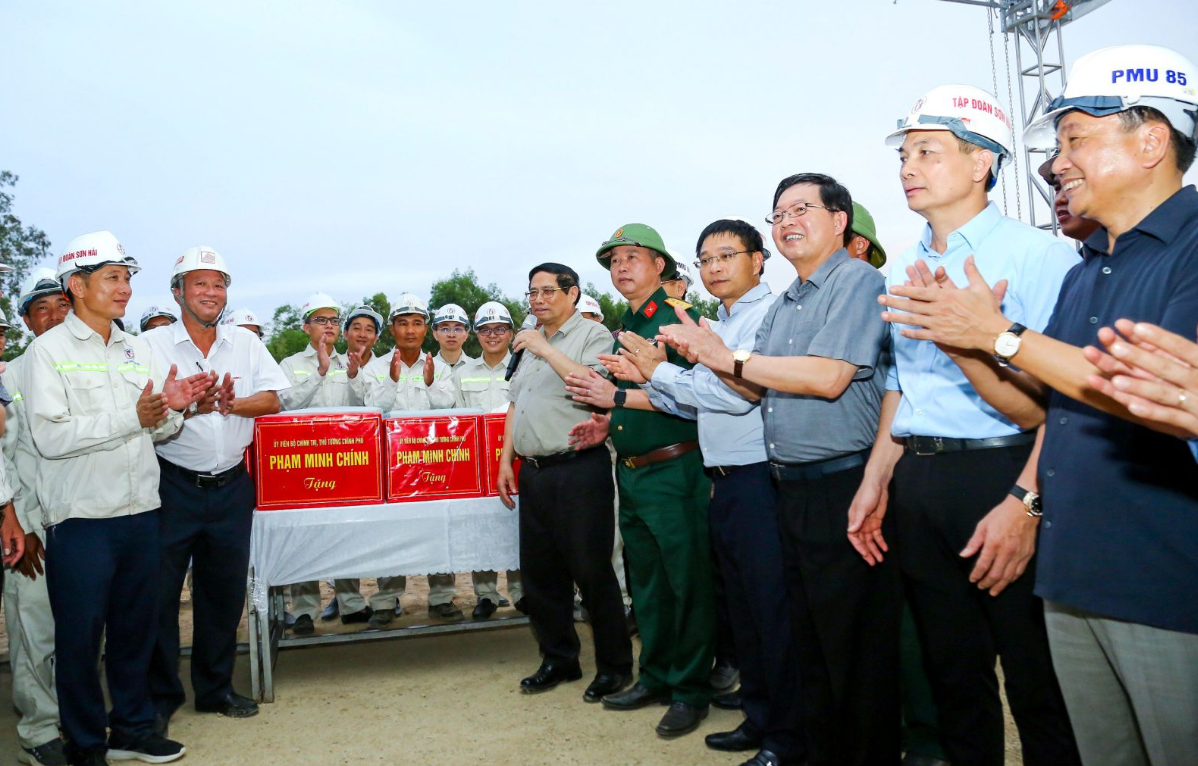 3. Thương mại, dịch vụ, du lịch, tài chính
3.1. Thương mại, dịch vụ
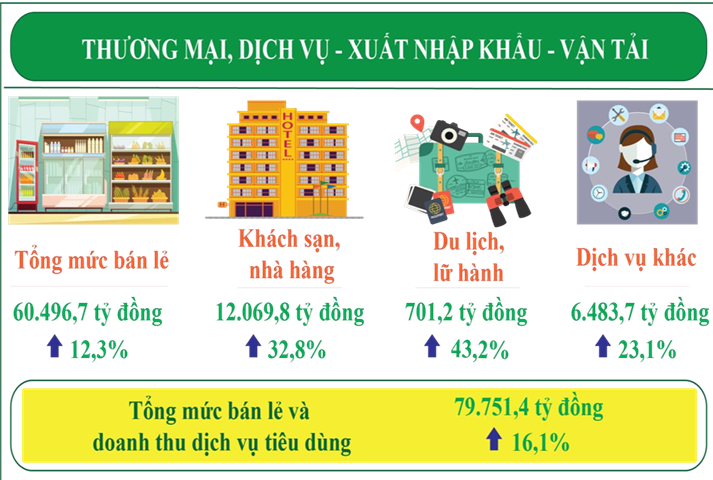 3.2. Xuất Nhập khẩu
[Speaker Notes: Kim ngạch xuất khẩu dịch vụ  năm 2022, ước đạt 12,9 tỷ USD, tăng 145,2% so với năm 2021;
Kim ngạch nhập khẩu dịch vụ ước đạt 25,5 tỷ USD, tăng 23,6%;
Nhập siêu dịch vụ là 12,6 tỷ USD (trong đó phí dịch vụ vận tải và bảo hiểm trong hàng hóa nhập khẩu là 9 tỷ USD).]
3.3. Du lịch
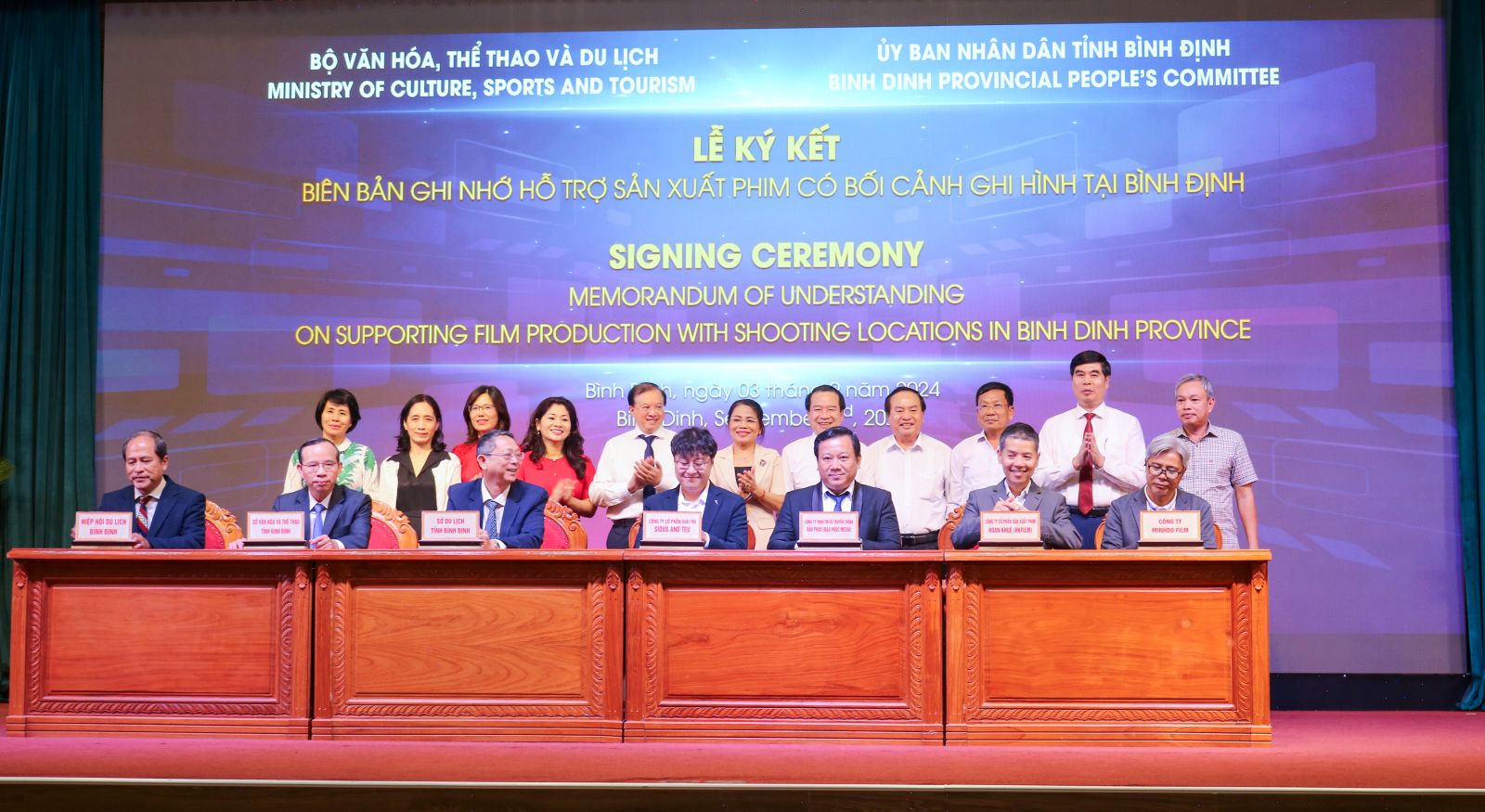 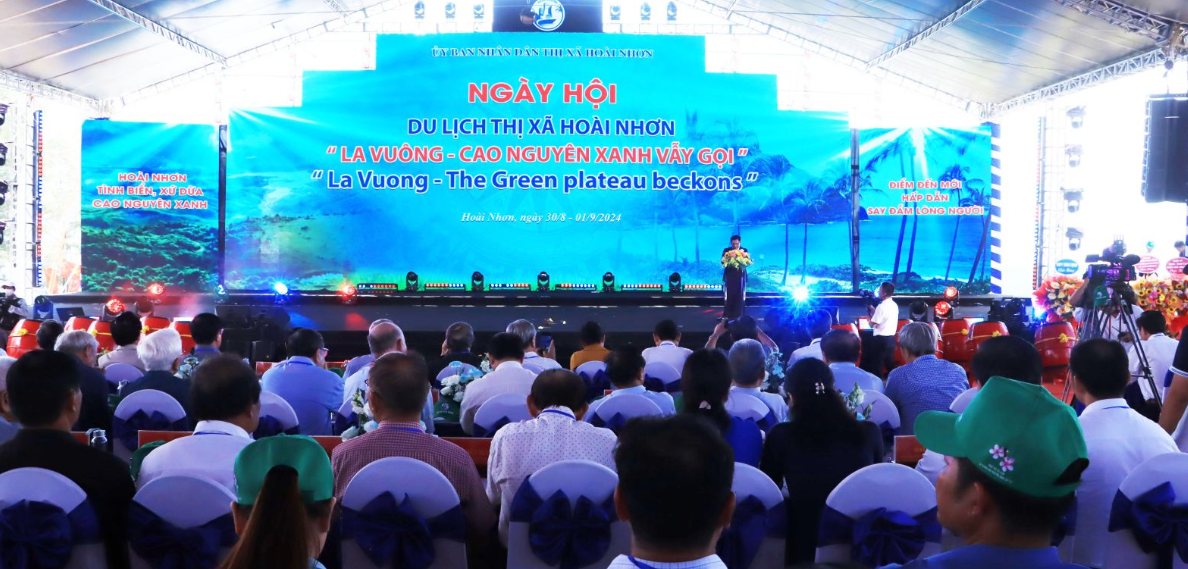 3.4. Tài chính
Thu nội địa
(trừ tiền SDĐ, XSKT và lợi nhuận được chia)
3.4.1. Thu chi ngân sách tỉnh
4.562,0 tỷ đồng, đạt 57,0% dự toán
Tăng 9,5%
Tổng thu ngân sách nhà nước
Thu tiền sử dụng đất
9.304,0 tỷ đồng, đạt 62,0% dự toán
3.992,5 tỷ đồng, đạt 65,3% dự toán
Tăng 30,7 %
Tăng 64,0%
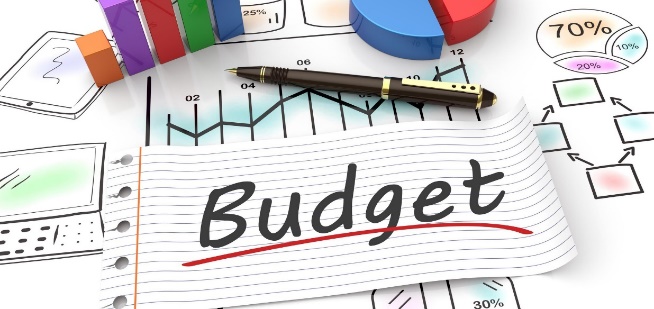 Thu Xuất nhập khẩu
508,4 tỷ đồng, đạt 113,0% dự toán
Tăng 77,2%
Tổng chi ngân sách nhà nước: 11.915 tỷ đồng, đạt 57,4% dự toán; Tăng 6,2%
3.4.2. Thu ngân sách các huyện, thị xã, thành phố 8 tháng đầu năm 2024
4. Đầu tư công
4. Đầu tư công (tt): Tỷ lệ giải ngân các địa phương 8 tháng năm 2024
5.1. Thu hút đầu tư
5.1. Thu hút đầu tư (tt):
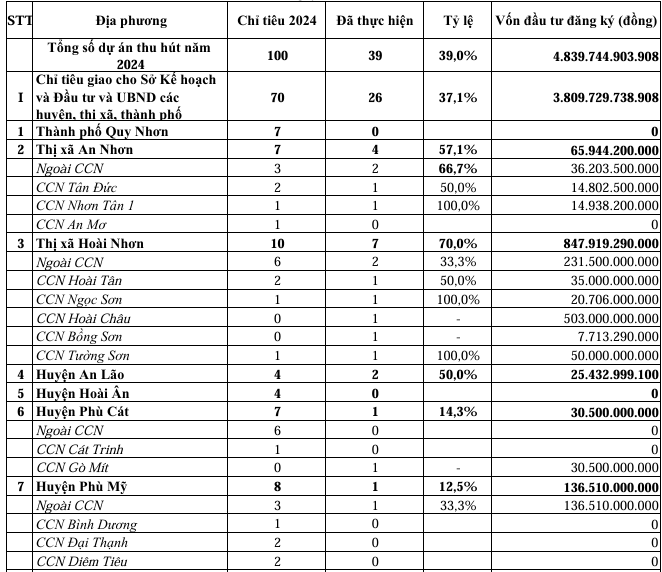 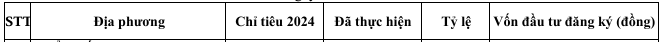 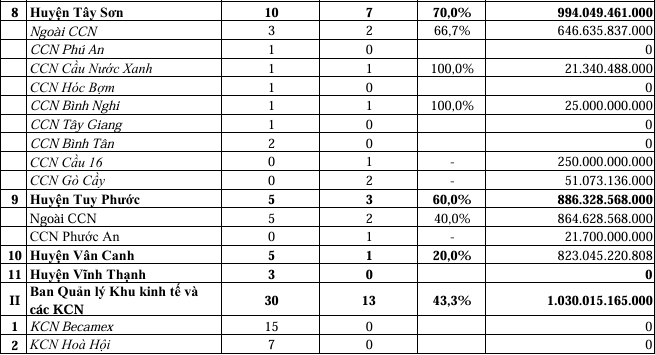 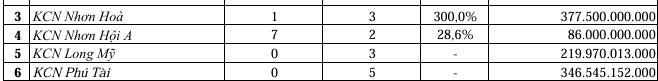 5.2. Quản lý đăng ký doanh nghiệp:  8 tháng năm 2024
Doanh nghiệp thành lập mới
Giải thể
Hoạt động trở lại
791 doanh nghiệp
70 doanh nghiệp
Tổng vốn đăng ký
Tăng 3,4%
Tạm ngừng hoạt động
326 doanh nghiệp
7.054 tỷ đồng
533 doanh nghiệp
Tăng 0,3%
Tăng 12,4%
Tăng 0,6%
Tăng 32,1%
6. Tài nguyên - Môi trường
7. Văn hóa – xã hội
Ngành Giáo dục và Đào tạo đã hoàn thành công tác tuyển sinh các lớp đầu cấp năm học 2024-2025, hoàn thành công tác bồi dưỡng cho giáo viên trong hè, chuẩn bị đầy đủ các điều kiện về cơ sở vật chất và đội ngũ để khai giảng năm học 2024-2025
Các hoạt động văn hoá, thông tin, văn nghệ, thể dục thể thao… được chuẩn bị tổ chức chu đáo, nổi bật là Hội thảo "Du lịch, điện ảnh và thể thao: Kiến tạo tương lai - Đường dài chung bước“; chương trình Tinh hoa võ thuật quốc tế, Đại nhạc hội “Đôi cánh diệu kỳ”... Thông qua tổ chức các sự kiện trên, tỉnh Bình Định sẽ quảng bá hình ảnh địa phương, tiềm năng du lịch, văn hóa, thể thao, xúc tiến cơ hội đầu tư, thương mại đến trong nước và quốc tế
Công tác phòng, chống dịch bệnh được tập trung triển khai kịp thời, hiệu quả. Đảm bảo đầy đủ thuốc, hóa chất, vật tư, thiết bị phòng chống dịch bệnh trên địa bàn tỉnh.
An sinh xã hội tiếp tục được các cấp, các ngành, các địa phương quan tâm chỉ đạo thực hiện. Nhân dịp kỷ niệm 79 năm Quốc khánh Nước Cộng hoà xã hội chủ nghĩa Việt Nam đã tặng quà của tới người có công với cách mạng kịp thời, đầy đủ; tổ chức viếng Nghĩa trang liệt sĩ thành phố Quy Nhơn...
8. Công tác Nội chính
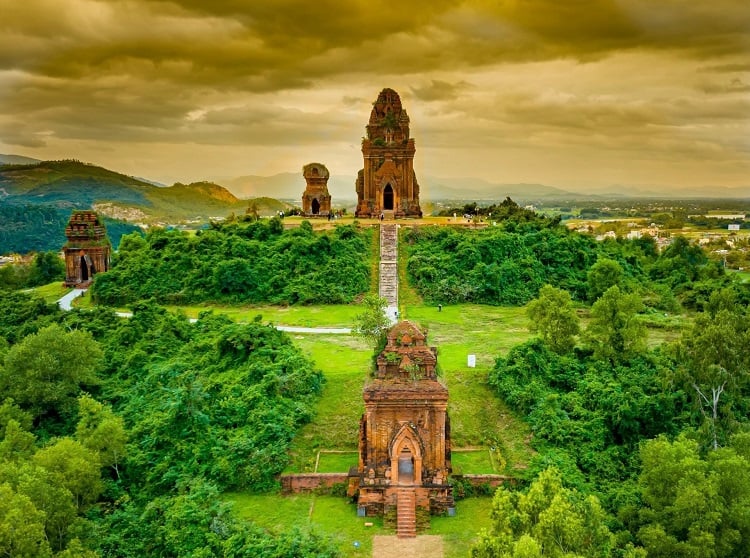 02
Phần
NHIỆM VỤ TRỌNG TÂM
THÁNG 9 NĂM 2024
[Speaker Notes: Duy trì tốc độ tăng trưởng và phát triển toàn diện nông, lâm, ngư nghiệp. Tập trung rà soát, bổ sung các cơ chế, chính sách, đề án, dự án, kế hoạch thực hiện Chương trình hành động của Tỉnh ủy về phát triển nông nghiệp ứng dụng công nghệ cao gắn với đẩy mạnh xây dựng nông thôn mới trên địa bàn tỉnh và Kế hoạch cơ cấu lại ngành nông nghiệp giai đoạn 2021-2025. Tổ chức thực hiện và bổ sung các cơ chế chính sách mới để khuyến khích phát triển các vùng sản xuất chuyên canh, chăn nuôi quy mô lớn, vùng nông nghiệp công nghệ cao theo các chuỗi liên kết từ sản xuất, bảo quản, chế biến đến tiêu thụ sản phẩm. Tập trung ứng dụng cơ giới hóa, khoa học công nghệ vào sản xuất nông, lâm, ngư nghiệp. Khuyến khích đầu tư phát triển sản xuất kinh doanh ở nông thôn, phát triển các làng nghề truyền thống, nhất là các ngành, nghề sử dụng nhiều lao động để giải quyết việc làm, tăng thu nhập và chuyển dịch cơ cấu lao động.
Chuẩn bị tốt các điều kiện cho sản xuất vụ Đông - Xuân 2022 -2023, nhất là bảo đảm cơ cấu giống, chất lượng giống và tiếp tục ứng dụng các tiến bộ kỹ thuật cao vào sản xuất để đạt năng suất và sản lượng cao nhất. Chủ động xây dựng phương án sản xuất trong năm phù hợp với điều kiện nguồn nước; có cơ chế hỗ trợ nông dân đẩy mạnh gieo trồng các loại cây trồng cạn giá trị cao, thị trường tiêu thụ ổn định; phát triển vùng nguyên liệu sản xuất sắn, mía và cây công nghiệp ngắn ngày. Đẩy mạnh thực hiện các giải pháp chuyển đổi cơ cấu cây trồng, mùa vụ phù hợp để nâng cao hiệu quả sản xuất, hiệu quả sử dụng đất, tập trung đầu tư thâm canh, sử dụng giống mới cao sản để tăng năng suất và nâng cao chất lượng sản phẩm; chú trọng thực hiện chuyển đổi số trong nông nghiệp. Chuyển đổi diện tích cây trồng kém hiệu quả sang trồng cây ăn quả.
Tập trung phát triển chăn nuôi gia súc, gia cầm theo hướng tập trung, quy mô lớn và thực hiện nghiêm ngặt các biện pháp kiểm soát dịch bệnh gắn với cơ sở giết mổ tập trung; chú trọng thu hút đầu tư các dự án chế biến gia súc, gia cầm nhằm nâng cao giá trị sản xuất ngành chăn nuôi. Chỉ đạo tốt công tác tiêm phòng, kiểm soát chặt chẽ việc mua bán, vận chuyển, giết mổ gia súc, gia cầm.
Tiếp tục thực hiện các dự án trồng rừng theo kế hoạch. Khuyến khích trồng rừng kinh tế theo mô hình kinh doanh cây gỗ lớn và thường xuyên tăng cường công tác quản lý, bảo vệ rừng, phòng, chống cháy rừng.
Tăng cường hoạt động khai thác gắn với bảo vệ và phát triển nguồn lợi thủy sản. Đẩy mạnh phát triển các dự án ứng dụng công nghệ cao trong nuôi trồng thủy sản; khuyến khích đầu tư mở rộng công suất các nhà máy chế biến thủy sản xuất khẩu; tiếp tục triển khai thực hiện có hiệu quả chính sách hỗ trợ ngư dân khai thác hải sản xa bờ và khắc phục cảnh báo của Ủy ban Châu Âu về chống khai thác bất hợp pháp, không báo cáo theo quy định (IUU). Chú trọng đảm bảo an toàn cho ngư dân, phát triển dịch vụ hậu cần nghề cá, bảo đảm phòng tránh thiên tai. Thực hiện kiểm dịch tốt con giống thủy sản gắn với xử lý môi trường ao nuôi, phòng chống dịch bệnh trong nuôi trồng và phát triển nguồn lợi thủy sản.
Tiếp tục kiểm tra và có giải pháp củng cố, duy trì các xã đã được công nhận xã nông thôn mới, phấn đấu trong năm 2023 có thêm 03 xã hoàn thành các tiêu chí xây dựng nông thôn mới, đưa số xã đạt chuẩn nông thôn mới đến cuối năm 2023 là 90/113 xã, đạt 79,6%; phấn đấu huyện Phù Mỹ, Tây Sơn được công nhận đạt chuẩn nông thôn mới.
Tăng cường công tác quản lý đất đai, xử lý nghiêm việc khai thác khoáng sản trái phép; kiểm tra và có biện pháp xử lý công tác bảo vệ môi trường tại các cơ sở sản xuất ở các khu cụm công nghiệp, làng nghề. Đẩy mạnh việc kiểm tra chấp hành pháp luật về bảo vệ môi trường. Tiếp tục chỉ đạo xử lý kiên quyết các trường hợp lấn chiếm đất đai, xây dựng trái phép. Đơn giản hóa thủ tục hành chính về đất đai, đẩy nhanh tiến độ cấp giấy chứng nhận quyền sở hữu nhà ở, quyền sử dụng đất cho dân.]
[Speaker Notes: Duy trì tốc độ tăng trưởng và phát triển toàn diện nông, lâm, ngư nghiệp. Tập trung rà soát, bổ sung các cơ chế, chính sách, đề án, dự án, kế hoạch thực hiện Chương trình hành động của Tỉnh ủy về phát triển nông nghiệp ứng dụng công nghệ cao gắn với đẩy mạnh xây dựng nông thôn mới trên địa bàn tỉnh và Kế hoạch cơ cấu lại ngành nông nghiệp giai đoạn 2021-2025. Tổ chức thực hiện và bổ sung các cơ chế chính sách mới để khuyến khích phát triển các vùng sản xuất chuyên canh, chăn nuôi quy mô lớn, vùng nông nghiệp công nghệ cao theo các chuỗi liên kết từ sản xuất, bảo quản, chế biến đến tiêu thụ sản phẩm. Tập trung ứng dụng cơ giới hóa, khoa học công nghệ vào sản xuất nông, lâm, ngư nghiệp. Khuyến khích đầu tư phát triển sản xuất kinh doanh ở nông thôn, phát triển các làng nghề truyền thống, nhất là các ngành, nghề sử dụng nhiều lao động để giải quyết việc làm, tăng thu nhập và chuyển dịch cơ cấu lao động.
Chuẩn bị tốt các điều kiện cho sản xuất vụ Đông - Xuân 2022 -2023, nhất là bảo đảm cơ cấu giống, chất lượng giống và tiếp tục ứng dụng các tiến bộ kỹ thuật cao vào sản xuất để đạt năng suất và sản lượng cao nhất. Chủ động xây dựng phương án sản xuất trong năm phù hợp với điều kiện nguồn nước; có cơ chế hỗ trợ nông dân đẩy mạnh gieo trồng các loại cây trồng cạn giá trị cao, thị trường tiêu thụ ổn định; phát triển vùng nguyên liệu sản xuất sắn, mía và cây công nghiệp ngắn ngày. Đẩy mạnh thực hiện các giải pháp chuyển đổi cơ cấu cây trồng, mùa vụ phù hợp để nâng cao hiệu quả sản xuất, hiệu quả sử dụng đất, tập trung đầu tư thâm canh, sử dụng giống mới cao sản để tăng năng suất và nâng cao chất lượng sản phẩm; chú trọng thực hiện chuyển đổi số trong nông nghiệp. Chuyển đổi diện tích cây trồng kém hiệu quả sang trồng cây ăn quả.
Tập trung phát triển chăn nuôi gia súc, gia cầm theo hướng tập trung, quy mô lớn và thực hiện nghiêm ngặt các biện pháp kiểm soát dịch bệnh gắn với cơ sở giết mổ tập trung; chú trọng thu hút đầu tư các dự án chế biến gia súc, gia cầm nhằm nâng cao giá trị sản xuất ngành chăn nuôi. Chỉ đạo tốt công tác tiêm phòng, kiểm soát chặt chẽ việc mua bán, vận chuyển, giết mổ gia súc, gia cầm.
Tiếp tục thực hiện các dự án trồng rừng theo kế hoạch. Khuyến khích trồng rừng kinh tế theo mô hình kinh doanh cây gỗ lớn và thường xuyên tăng cường công tác quản lý, bảo vệ rừng, phòng, chống cháy rừng.
Tăng cường hoạt động khai thác gắn với bảo vệ và phát triển nguồn lợi thủy sản. Đẩy mạnh phát triển các dự án ứng dụng công nghệ cao trong nuôi trồng thủy sản; khuyến khích đầu tư mở rộng công suất các nhà máy chế biến thủy sản xuất khẩu; tiếp tục triển khai thực hiện có hiệu quả chính sách hỗ trợ ngư dân khai thác hải sản xa bờ và khắc phục cảnh báo của Ủy ban Châu Âu về chống khai thác bất hợp pháp, không báo cáo theo quy định (IUU). Chú trọng đảm bảo an toàn cho ngư dân, phát triển dịch vụ hậu cần nghề cá, bảo đảm phòng tránh thiên tai. Thực hiện kiểm dịch tốt con giống thủy sản gắn với xử lý môi trường ao nuôi, phòng chống dịch bệnh trong nuôi trồng và phát triển nguồn lợi thủy sản.
Tiếp tục kiểm tra và có giải pháp củng cố, duy trì các xã đã được công nhận xã nông thôn mới, phấn đấu trong năm 2023 có thêm 03 xã hoàn thành các tiêu chí xây dựng nông thôn mới, đưa số xã đạt chuẩn nông thôn mới đến cuối năm 2023 là 90/113 xã, đạt 79,6%; phấn đấu huyện Phù Mỹ, Tây Sơn được công nhận đạt chuẩn nông thôn mới.
Tăng cường công tác quản lý đất đai, xử lý nghiêm việc khai thác khoáng sản trái phép; kiểm tra và có biện pháp xử lý công tác bảo vệ môi trường tại các cơ sở sản xuất ở các khu cụm công nghiệp, làng nghề. Đẩy mạnh việc kiểm tra chấp hành pháp luật về bảo vệ môi trường. Tiếp tục chỉ đạo xử lý kiên quyết các trường hợp lấn chiếm đất đai, xây dựng trái phép. Đơn giản hóa thủ tục hành chính về đất đai, đẩy nhanh tiến độ cấp giấy chứng nhận quyền sở hữu nhà ở, quyền sử dụng đất cho dân.]
Tập trung chỉ đạo sản xuất vụ Hè – Thu theo kế hoạch. Triển khai công tác tái đàn vật nuôi gắn với công tác phòng ngừa dịch bệnh. Đảm bảo số lượng và sản lượng các loại vật nuôi chủ lực đạt kế hoạch đề ra.
Tiếp tục triển khai thực hiện hiệu quả Kế hoạch bảo vệ rừng và phòng chống cháy rừng; công tác phát triển rừng và đẩy mạnh công tác phát triển trồng rừng sản xuất cây gỗ lớn trên địa bàn tỉnh
Triển khai xây dựng phương án phòng chống bão lụt, tìm kiếm cứu nạn, giảm nhẹ thiên tai năm 2024
[Speaker Notes: Duy trì tốc độ tăng trưởng và phát triển toàn diện nông, lâm, ngư nghiệp. Tập trung rà soát, bổ sung các cơ chế, chính sách, đề án, dự án, kế hoạch thực hiện Chương trình hành động của Tỉnh ủy về phát triển nông nghiệp ứng dụng công nghệ cao gắn với đẩy mạnh xây dựng nông thôn mới trên địa bàn tỉnh và Kế hoạch cơ cấu lại ngành nông nghiệp giai đoạn 2021-2025. Tổ chức thực hiện và bổ sung các cơ chế chính sách mới để khuyến khích phát triển các vùng sản xuất chuyên canh, chăn nuôi quy mô lớn, vùng nông nghiệp công nghệ cao theo các chuỗi liên kết từ sản xuất, bảo quản, chế biến đến tiêu thụ sản phẩm. Tập trung ứng dụng cơ giới hóa, khoa học công nghệ vào sản xuất nông, lâm, ngư nghiệp. Khuyến khích đầu tư phát triển sản xuất kinh doanh ở nông thôn, phát triển các làng nghề truyền thống, nhất là các ngành, nghề sử dụng nhiều lao động để giải quyết việc làm, tăng thu nhập và chuyển dịch cơ cấu lao động.
Chuẩn bị tốt các điều kiện cho sản xuất vụ Đông - Xuân 2022 -2023, nhất là bảo đảm cơ cấu giống, chất lượng giống và tiếp tục ứng dụng các tiến bộ kỹ thuật cao vào sản xuất để đạt năng suất và sản lượng cao nhất. Chủ động xây dựng phương án sản xuất trong năm phù hợp với điều kiện nguồn nước; có cơ chế hỗ trợ nông dân đẩy mạnh gieo trồng các loại cây trồng cạn giá trị cao, thị trường tiêu thụ ổn định; phát triển vùng nguyên liệu sản xuất sắn, mía và cây công nghiệp ngắn ngày. Đẩy mạnh thực hiện các giải pháp chuyển đổi cơ cấu cây trồng, mùa vụ phù hợp để nâng cao hiệu quả sản xuất, hiệu quả sử dụng đất, tập trung đầu tư thâm canh, sử dụng giống mới cao sản để tăng năng suất và nâng cao chất lượng sản phẩm; chú trọng thực hiện chuyển đổi số trong nông nghiệp. Chuyển đổi diện tích cây trồng kém hiệu quả sang trồng cây ăn quả.
Tập trung phát triển chăn nuôi gia súc, gia cầm theo hướng tập trung, quy mô lớn và thực hiện nghiêm ngặt các biện pháp kiểm soát dịch bệnh gắn với cơ sở giết mổ tập trung; chú trọng thu hút đầu tư các dự án chế biến gia súc, gia cầm nhằm nâng cao giá trị sản xuất ngành chăn nuôi. Chỉ đạo tốt công tác tiêm phòng, kiểm soát chặt chẽ việc mua bán, vận chuyển, giết mổ gia súc, gia cầm.
Tiếp tục thực hiện các dự án trồng rừng theo kế hoạch. Khuyến khích trồng rừng kinh tế theo mô hình kinh doanh cây gỗ lớn và thường xuyên tăng cường công tác quản lý, bảo vệ rừng, phòng, chống cháy rừng.
Tăng cường hoạt động khai thác gắn với bảo vệ và phát triển nguồn lợi thủy sản. Đẩy mạnh phát triển các dự án ứng dụng công nghệ cao trong nuôi trồng thủy sản; khuyến khích đầu tư mở rộng công suất các nhà máy chế biến thủy sản xuất khẩu; tiếp tục triển khai thực hiện có hiệu quả chính sách hỗ trợ ngư dân khai thác hải sản xa bờ và khắc phục cảnh báo của Ủy ban Châu Âu về chống khai thác bất hợp pháp, không báo cáo theo quy định (IUU). Chú trọng đảm bảo an toàn cho ngư dân, phát triển dịch vụ hậu cần nghề cá, bảo đảm phòng tránh thiên tai. Thực hiện kiểm dịch tốt con giống thủy sản gắn với xử lý môi trường ao nuôi, phòng chống dịch bệnh trong nuôi trồng và phát triển nguồn lợi thủy sản.
Tiếp tục kiểm tra và có giải pháp củng cố, duy trì các xã đã được công nhận xã nông thôn mới, phấn đấu trong năm 2023 có thêm 03 xã hoàn thành các tiêu chí xây dựng nông thôn mới, đưa số xã đạt chuẩn nông thôn mới đến cuối năm 2023 là 90/113 xã, đạt 79,6%; phấn đấu huyện Phù Mỹ, Tây Sơn được công nhận đạt chuẩn nông thôn mới.
Tăng cường công tác quản lý đất đai, xử lý nghiêm việc khai thác khoáng sản trái phép; kiểm tra và có biện pháp xử lý công tác bảo vệ môi trường tại các cơ sở sản xuất ở các khu cụm công nghiệp, làng nghề. Đẩy mạnh việc kiểm tra chấp hành pháp luật về bảo vệ môi trường. Tiếp tục chỉ đạo xử lý kiên quyết các trường hợp lấn chiếm đất đai, xây dựng trái phép. Đơn giản hóa thủ tục hành chính về đất đai, đẩy nhanh tiến độ cấp giấy chứng nhận quyền sở hữu nhà ở, quyền sử dụng đất cho dân.]
Tiếp tục tổ chức làm việc với các doanh nghiệp, dự án công nghiệp chủ lực trên địa bàn tỉnh nắm bắt khó khăn, vướng mắc và đề xuất hỗ trợ tháo gỡ, tạo điều kiện thuận lợi cho hoạt động sản xuất kinh doanh; nhất là các dự án sản xuất công nghiệp đi vào hoạt động trong các tháng cuối năm 2024
Đẩy nhanh tiến độ triển khai thực hiện di dời các doanh nghiệp, cơ sở sản xuất trong các Cụm công nghiệp như: CCN Nhơn Bình, CCN Quang Trung (TP. Quy Nhơn) và CCN Gò Đá Trắng (TX. An Nhơn).
Hỗ trợ một số dự án dự kiến đi vào hoạt động trong thời gian tới sớm đi vào hoạt động, tạo giá trị tăng thêm cho ngành sản xuất công nghiệp như: Nhà máy sản xuất gạch ốp lát granite của Công ty CP Công nghiệp Kamado; Nhà máy sản xuất các sản phẩm đan nhựa giả mây và gia công cơ khí của Công ty TNHH Tổng hợp Tân Đại Nam; Nhà máy đan nhựa giả mây của Công ty TNHH Thành Đạt ...
[Speaker Notes: Duy trì tốc độ tăng trưởng và phát triển toàn diện nông, lâm, ngư nghiệp. Tập trung rà soát, bổ sung các cơ chế, chính sách, đề án, dự án, kế hoạch thực hiện Chương trình hành động của Tỉnh ủy về phát triển nông nghiệp ứng dụng công nghệ cao gắn với đẩy mạnh xây dựng nông thôn mới trên địa bàn tỉnh và Kế hoạch cơ cấu lại ngành nông nghiệp giai đoạn 2021-2025. Tổ chức thực hiện và bổ sung các cơ chế chính sách mới để khuyến khích phát triển các vùng sản xuất chuyên canh, chăn nuôi quy mô lớn, vùng nông nghiệp công nghệ cao theo các chuỗi liên kết từ sản xuất, bảo quản, chế biến đến tiêu thụ sản phẩm. Tập trung ứng dụng cơ giới hóa, khoa học công nghệ vào sản xuất nông, lâm, ngư nghiệp. Khuyến khích đầu tư phát triển sản xuất kinh doanh ở nông thôn, phát triển các làng nghề truyền thống, nhất là các ngành, nghề sử dụng nhiều lao động để giải quyết việc làm, tăng thu nhập và chuyển dịch cơ cấu lao động.
Chuẩn bị tốt các điều kiện cho sản xuất vụ Đông - Xuân 2022 -2023, nhất là bảo đảm cơ cấu giống, chất lượng giống và tiếp tục ứng dụng các tiến bộ kỹ thuật cao vào sản xuất để đạt năng suất và sản lượng cao nhất. Chủ động xây dựng phương án sản xuất trong năm phù hợp với điều kiện nguồn nước; có cơ chế hỗ trợ nông dân đẩy mạnh gieo trồng các loại cây trồng cạn giá trị cao, thị trường tiêu thụ ổn định; phát triển vùng nguyên liệu sản xuất sắn, mía và cây công nghiệp ngắn ngày. Đẩy mạnh thực hiện các giải pháp chuyển đổi cơ cấu cây trồng, mùa vụ phù hợp để nâng cao hiệu quả sản xuất, hiệu quả sử dụng đất, tập trung đầu tư thâm canh, sử dụng giống mới cao sản để tăng năng suất và nâng cao chất lượng sản phẩm; chú trọng thực hiện chuyển đổi số trong nông nghiệp. Chuyển đổi diện tích cây trồng kém hiệu quả sang trồng cây ăn quả.
Tập trung phát triển chăn nuôi gia súc, gia cầm theo hướng tập trung, quy mô lớn và thực hiện nghiêm ngặt các biện pháp kiểm soát dịch bệnh gắn với cơ sở giết mổ tập trung; chú trọng thu hút đầu tư các dự án chế biến gia súc, gia cầm nhằm nâng cao giá trị sản xuất ngành chăn nuôi. Chỉ đạo tốt công tác tiêm phòng, kiểm soát chặt chẽ việc mua bán, vận chuyển, giết mổ gia súc, gia cầm.
Tiếp tục thực hiện các dự án trồng rừng theo kế hoạch. Khuyến khích trồng rừng kinh tế theo mô hình kinh doanh cây gỗ lớn và thường xuyên tăng cường công tác quản lý, bảo vệ rừng, phòng, chống cháy rừng.
Tăng cường hoạt động khai thác gắn với bảo vệ và phát triển nguồn lợi thủy sản. Đẩy mạnh phát triển các dự án ứng dụng công nghệ cao trong nuôi trồng thủy sản; khuyến khích đầu tư mở rộng công suất các nhà máy chế biến thủy sản xuất khẩu; tiếp tục triển khai thực hiện có hiệu quả chính sách hỗ trợ ngư dân khai thác hải sản xa bờ và khắc phục cảnh báo của Ủy ban Châu Âu về chống khai thác bất hợp pháp, không báo cáo theo quy định (IUU). Chú trọng đảm bảo an toàn cho ngư dân, phát triển dịch vụ hậu cần nghề cá, bảo đảm phòng tránh thiên tai. Thực hiện kiểm dịch tốt con giống thủy sản gắn với xử lý môi trường ao nuôi, phòng chống dịch bệnh trong nuôi trồng và phát triển nguồn lợi thủy sản.
Tiếp tục kiểm tra và có giải pháp củng cố, duy trì các xã đã được công nhận xã nông thôn mới, phấn đấu trong năm 2023 có thêm 03 xã hoàn thành các tiêu chí xây dựng nông thôn mới, đưa số xã đạt chuẩn nông thôn mới đến cuối năm 2023 là 90/113 xã, đạt 79,6%; phấn đấu huyện Phù Mỹ, Tây Sơn được công nhận đạt chuẩn nông thôn mới.
Tăng cường công tác quản lý đất đai, xử lý nghiêm việc khai thác khoáng sản trái phép; kiểm tra và có biện pháp xử lý công tác bảo vệ môi trường tại các cơ sở sản xuất ở các khu cụm công nghiệp, làng nghề. Đẩy mạnh việc kiểm tra chấp hành pháp luật về bảo vệ môi trường. Tiếp tục chỉ đạo xử lý kiên quyết các trường hợp lấn chiếm đất đai, xây dựng trái phép. Đơn giản hóa thủ tục hành chính về đất đai, đẩy nhanh tiến độ cấp giấy chứng nhận quyền sở hữu nhà ở, quyền sử dụng đất cho dân.]
Tiếp tục đẩy mạnh các hoạt động thương mại, xuất khẩu; triển khai các giải pháp kích cầu, thúc đẩy thương mại, dịch vụ, du lịch...
Tổ chức làm việc, trao đổi, kết nối với doanh nghiệp, đơn vị hàng không, lữ hành, du lịch lớn trong cả nước để tăng cường mối quan hệ hợp tác, xây dựng các tour, tuyến du lịch đến tỉnh.
Tăng cường thu hút du lịch MICE, triển khai hiệu quả kế hoạch thu hút du lịch trong mùa thấp điểm.
[Speaker Notes: Duy trì tốc độ tăng trưởng và phát triển toàn diện nông, lâm, ngư nghiệp. Tập trung rà soát, bổ sung các cơ chế, chính sách, đề án, dự án, kế hoạch thực hiện Chương trình hành động của Tỉnh ủy về phát triển nông nghiệp ứng dụng công nghệ cao gắn với đẩy mạnh xây dựng nông thôn mới trên địa bàn tỉnh và Kế hoạch cơ cấu lại ngành nông nghiệp giai đoạn 2021-2025. Tổ chức thực hiện và bổ sung các cơ chế chính sách mới để khuyến khích phát triển các vùng sản xuất chuyên canh, chăn nuôi quy mô lớn, vùng nông nghiệp công nghệ cao theo các chuỗi liên kết từ sản xuất, bảo quản, chế biến đến tiêu thụ sản phẩm. Tập trung ứng dụng cơ giới hóa, khoa học công nghệ vào sản xuất nông, lâm, ngư nghiệp. Khuyến khích đầu tư phát triển sản xuất kinh doanh ở nông thôn, phát triển các làng nghề truyền thống, nhất là các ngành, nghề sử dụng nhiều lao động để giải quyết việc làm, tăng thu nhập và chuyển dịch cơ cấu lao động.
Chuẩn bị tốt các điều kiện cho sản xuất vụ Đông - Xuân 2022 -2023, nhất là bảo đảm cơ cấu giống, chất lượng giống và tiếp tục ứng dụng các tiến bộ kỹ thuật cao vào sản xuất để đạt năng suất và sản lượng cao nhất. Chủ động xây dựng phương án sản xuất trong năm phù hợp với điều kiện nguồn nước; có cơ chế hỗ trợ nông dân đẩy mạnh gieo trồng các loại cây trồng cạn giá trị cao, thị trường tiêu thụ ổn định; phát triển vùng nguyên liệu sản xuất sắn, mía và cây công nghiệp ngắn ngày. Đẩy mạnh thực hiện các giải pháp chuyển đổi cơ cấu cây trồng, mùa vụ phù hợp để nâng cao hiệu quả sản xuất, hiệu quả sử dụng đất, tập trung đầu tư thâm canh, sử dụng giống mới cao sản để tăng năng suất và nâng cao chất lượng sản phẩm; chú trọng thực hiện chuyển đổi số trong nông nghiệp. Chuyển đổi diện tích cây trồng kém hiệu quả sang trồng cây ăn quả.
Tập trung phát triển chăn nuôi gia súc, gia cầm theo hướng tập trung, quy mô lớn và thực hiện nghiêm ngặt các biện pháp kiểm soát dịch bệnh gắn với cơ sở giết mổ tập trung; chú trọng thu hút đầu tư các dự án chế biến gia súc, gia cầm nhằm nâng cao giá trị sản xuất ngành chăn nuôi. Chỉ đạo tốt công tác tiêm phòng, kiểm soát chặt chẽ việc mua bán, vận chuyển, giết mổ gia súc, gia cầm.
Tiếp tục thực hiện các dự án trồng rừng theo kế hoạch. Khuyến khích trồng rừng kinh tế theo mô hình kinh doanh cây gỗ lớn và thường xuyên tăng cường công tác quản lý, bảo vệ rừng, phòng, chống cháy rừng.
Tăng cường hoạt động khai thác gắn với bảo vệ và phát triển nguồn lợi thủy sản. Đẩy mạnh phát triển các dự án ứng dụng công nghệ cao trong nuôi trồng thủy sản; khuyến khích đầu tư mở rộng công suất các nhà máy chế biến thủy sản xuất khẩu; tiếp tục triển khai thực hiện có hiệu quả chính sách hỗ trợ ngư dân khai thác hải sản xa bờ và khắc phục cảnh báo của Ủy ban Châu Âu về chống khai thác bất hợp pháp, không báo cáo theo quy định (IUU). Chú trọng đảm bảo an toàn cho ngư dân, phát triển dịch vụ hậu cần nghề cá, bảo đảm phòng tránh thiên tai. Thực hiện kiểm dịch tốt con giống thủy sản gắn với xử lý môi trường ao nuôi, phòng chống dịch bệnh trong nuôi trồng và phát triển nguồn lợi thủy sản.
Tiếp tục kiểm tra và có giải pháp củng cố, duy trì các xã đã được công nhận xã nông thôn mới, phấn đấu trong năm 2023 có thêm 03 xã hoàn thành các tiêu chí xây dựng nông thôn mới, đưa số xã đạt chuẩn nông thôn mới đến cuối năm 2023 là 90/113 xã, đạt 79,6%; phấn đấu huyện Phù Mỹ, Tây Sơn được công nhận đạt chuẩn nông thôn mới.
Tăng cường công tác quản lý đất đai, xử lý nghiêm việc khai thác khoáng sản trái phép; kiểm tra và có biện pháp xử lý công tác bảo vệ môi trường tại các cơ sở sản xuất ở các khu cụm công nghiệp, làng nghề. Đẩy mạnh việc kiểm tra chấp hành pháp luật về bảo vệ môi trường. Tiếp tục chỉ đạo xử lý kiên quyết các trường hợp lấn chiếm đất đai, xây dựng trái phép. Đơn giản hóa thủ tục hành chính về đất đai, đẩy nhanh tiến độ cấp giấy chứng nhận quyền sở hữu nhà ở, quyền sử dụng đất cho dân.]
Tổ chức triển khai thực hiện tốt nhiệm vụ thu ngân sách nhà nước, nhất là thu tiền sử dụng đất
Tăng cường công tác quản lý thu, chống thất thu, giảm nợ đọng thuế
Tiếp tục hỗ trợ doanh nghiệp được hưởng tối đa các chính sách ưu đãi, hỗ trợ tháo gỡ khó khan theo quy định của Trung ương
Đảm bảo chi ngân sách theo đúng tiêu chuẩn, định mức, tiết kiệm, hiệu quả
[Speaker Notes: Duy trì tốc độ tăng trưởng và phát triển toàn diện nông, lâm, ngư nghiệp. Tập trung rà soát, bổ sung các cơ chế, chính sách, đề án, dự án, kế hoạch thực hiện Chương trình hành động của Tỉnh ủy về phát triển nông nghiệp ứng dụng công nghệ cao gắn với đẩy mạnh xây dựng nông thôn mới trên địa bàn tỉnh và Kế hoạch cơ cấu lại ngành nông nghiệp giai đoạn 2021-2025. Tổ chức thực hiện và bổ sung các cơ chế chính sách mới để khuyến khích phát triển các vùng sản xuất chuyên canh, chăn nuôi quy mô lớn, vùng nông nghiệp công nghệ cao theo các chuỗi liên kết từ sản xuất, bảo quản, chế biến đến tiêu thụ sản phẩm. Tập trung ứng dụng cơ giới hóa, khoa học công nghệ vào sản xuất nông, lâm, ngư nghiệp. Khuyến khích đầu tư phát triển sản xuất kinh doanh ở nông thôn, phát triển các làng nghề truyền thống, nhất là các ngành, nghề sử dụng nhiều lao động để giải quyết việc làm, tăng thu nhập và chuyển dịch cơ cấu lao động.
Chuẩn bị tốt các điều kiện cho sản xuất vụ Đông - Xuân 2022 -2023, nhất là bảo đảm cơ cấu giống, chất lượng giống và tiếp tục ứng dụng các tiến bộ kỹ thuật cao vào sản xuất để đạt năng suất và sản lượng cao nhất. Chủ động xây dựng phương án sản xuất trong năm phù hợp với điều kiện nguồn nước; có cơ chế hỗ trợ nông dân đẩy mạnh gieo trồng các loại cây trồng cạn giá trị cao, thị trường tiêu thụ ổn định; phát triển vùng nguyên liệu sản xuất sắn, mía và cây công nghiệp ngắn ngày. Đẩy mạnh thực hiện các giải pháp chuyển đổi cơ cấu cây trồng, mùa vụ phù hợp để nâng cao hiệu quả sản xuất, hiệu quả sử dụng đất, tập trung đầu tư thâm canh, sử dụng giống mới cao sản để tăng năng suất và nâng cao chất lượng sản phẩm; chú trọng thực hiện chuyển đổi số trong nông nghiệp. Chuyển đổi diện tích cây trồng kém hiệu quả sang trồng cây ăn quả.
Tập trung phát triển chăn nuôi gia súc, gia cầm theo hướng tập trung, quy mô lớn và thực hiện nghiêm ngặt các biện pháp kiểm soát dịch bệnh gắn với cơ sở giết mổ tập trung; chú trọng thu hút đầu tư các dự án chế biến gia súc, gia cầm nhằm nâng cao giá trị sản xuất ngành chăn nuôi. Chỉ đạo tốt công tác tiêm phòng, kiểm soát chặt chẽ việc mua bán, vận chuyển, giết mổ gia súc, gia cầm.
Tiếp tục thực hiện các dự án trồng rừng theo kế hoạch. Khuyến khích trồng rừng kinh tế theo mô hình kinh doanh cây gỗ lớn và thường xuyên tăng cường công tác quản lý, bảo vệ rừng, phòng, chống cháy rừng.
Tăng cường hoạt động khai thác gắn với bảo vệ và phát triển nguồn lợi thủy sản. Đẩy mạnh phát triển các dự án ứng dụng công nghệ cao trong nuôi trồng thủy sản; khuyến khích đầu tư mở rộng công suất các nhà máy chế biến thủy sản xuất khẩu; tiếp tục triển khai thực hiện có hiệu quả chính sách hỗ trợ ngư dân khai thác hải sản xa bờ và khắc phục cảnh báo của Ủy ban Châu Âu về chống khai thác bất hợp pháp, không báo cáo theo quy định (IUU). Chú trọng đảm bảo an toàn cho ngư dân, phát triển dịch vụ hậu cần nghề cá, bảo đảm phòng tránh thiên tai. Thực hiện kiểm dịch tốt con giống thủy sản gắn với xử lý môi trường ao nuôi, phòng chống dịch bệnh trong nuôi trồng và phát triển nguồn lợi thủy sản.
Tiếp tục kiểm tra và có giải pháp củng cố, duy trì các xã đã được công nhận xã nông thôn mới, phấn đấu trong năm 2023 có thêm 03 xã hoàn thành các tiêu chí xây dựng nông thôn mới, đưa số xã đạt chuẩn nông thôn mới đến cuối năm 2023 là 90/113 xã, đạt 79,6%; phấn đấu huyện Phù Mỹ, Tây Sơn được công nhận đạt chuẩn nông thôn mới.
Tăng cường công tác quản lý đất đai, xử lý nghiêm việc khai thác khoáng sản trái phép; kiểm tra và có biện pháp xử lý công tác bảo vệ môi trường tại các cơ sở sản xuất ở các khu cụm công nghiệp, làng nghề. Đẩy mạnh việc kiểm tra chấp hành pháp luật về bảo vệ môi trường. Tiếp tục chỉ đạo xử lý kiên quyết các trường hợp lấn chiếm đất đai, xây dựng trái phép. Đơn giản hóa thủ tục hành chính về đất đai, đẩy nhanh tiến độ cấp giấy chứng nhận quyền sở hữu nhà ở, quyền sử dụng đất cho dân.]
Đẩy mạnh giải ngân vốn đầu tư công, triển khai hiệu quả 03 Chương trình mục tiêu quốc gia. Đảm bảo đến hết quý III/2024 đạt trên 60%; đến hết quý IV/2024 đạt trên 90% (riêng kế hoạch vốn năm 2023 được cấp thẩm quyền cho phép kéo dài sang năm 2024 đạt 100%) kế hoạch vốn HĐND tỉnh giao
Tập trung tháo gỡ các khó khăn vướng mắc để đẩy nhanh tiến độ thực hiện các dự án trọng điểm
Kiên quyết rà soát, điều hòa vốn đầu tư công từ chủ đầu tư chưa thực hiện được sang chủ đầu tư thực hiện có khối lượng hoàn thành nhưng thiếu vốn
[Speaker Notes: Duy trì tốc độ tăng trưởng và phát triển toàn diện nông, lâm, ngư nghiệp. Tập trung rà soát, bổ sung các cơ chế, chính sách, đề án, dự án, kế hoạch thực hiện Chương trình hành động của Tỉnh ủy về phát triển nông nghiệp ứng dụng công nghệ cao gắn với đẩy mạnh xây dựng nông thôn mới trên địa bàn tỉnh và Kế hoạch cơ cấu lại ngành nông nghiệp giai đoạn 2021-2025. Tổ chức thực hiện và bổ sung các cơ chế chính sách mới để khuyến khích phát triển các vùng sản xuất chuyên canh, chăn nuôi quy mô lớn, vùng nông nghiệp công nghệ cao theo các chuỗi liên kết từ sản xuất, bảo quản, chế biến đến tiêu thụ sản phẩm. Tập trung ứng dụng cơ giới hóa, khoa học công nghệ vào sản xuất nông, lâm, ngư nghiệp. Khuyến khích đầu tư phát triển sản xuất kinh doanh ở nông thôn, phát triển các làng nghề truyền thống, nhất là các ngành, nghề sử dụng nhiều lao động để giải quyết việc làm, tăng thu nhập và chuyển dịch cơ cấu lao động.
Chuẩn bị tốt các điều kiện cho sản xuất vụ Đông - Xuân 2022 -2023, nhất là bảo đảm cơ cấu giống, chất lượng giống và tiếp tục ứng dụng các tiến bộ kỹ thuật cao vào sản xuất để đạt năng suất và sản lượng cao nhất. Chủ động xây dựng phương án sản xuất trong năm phù hợp với điều kiện nguồn nước; có cơ chế hỗ trợ nông dân đẩy mạnh gieo trồng các loại cây trồng cạn giá trị cao, thị trường tiêu thụ ổn định; phát triển vùng nguyên liệu sản xuất sắn, mía và cây công nghiệp ngắn ngày. Đẩy mạnh thực hiện các giải pháp chuyển đổi cơ cấu cây trồng, mùa vụ phù hợp để nâng cao hiệu quả sản xuất, hiệu quả sử dụng đất, tập trung đầu tư thâm canh, sử dụng giống mới cao sản để tăng năng suất và nâng cao chất lượng sản phẩm; chú trọng thực hiện chuyển đổi số trong nông nghiệp. Chuyển đổi diện tích cây trồng kém hiệu quả sang trồng cây ăn quả.
Tập trung phát triển chăn nuôi gia súc, gia cầm theo hướng tập trung, quy mô lớn và thực hiện nghiêm ngặt các biện pháp kiểm soát dịch bệnh gắn với cơ sở giết mổ tập trung; chú trọng thu hút đầu tư các dự án chế biến gia súc, gia cầm nhằm nâng cao giá trị sản xuất ngành chăn nuôi. Chỉ đạo tốt công tác tiêm phòng, kiểm soát chặt chẽ việc mua bán, vận chuyển, giết mổ gia súc, gia cầm.
Tiếp tục thực hiện các dự án trồng rừng theo kế hoạch. Khuyến khích trồng rừng kinh tế theo mô hình kinh doanh cây gỗ lớn và thường xuyên tăng cường công tác quản lý, bảo vệ rừng, phòng, chống cháy rừng.
Tăng cường hoạt động khai thác gắn với bảo vệ và phát triển nguồn lợi thủy sản. Đẩy mạnh phát triển các dự án ứng dụng công nghệ cao trong nuôi trồng thủy sản; khuyến khích đầu tư mở rộng công suất các nhà máy chế biến thủy sản xuất khẩu; tiếp tục triển khai thực hiện có hiệu quả chính sách hỗ trợ ngư dân khai thác hải sản xa bờ và khắc phục cảnh báo của Ủy ban Châu Âu về chống khai thác bất hợp pháp, không báo cáo theo quy định (IUU). Chú trọng đảm bảo an toàn cho ngư dân, phát triển dịch vụ hậu cần nghề cá, bảo đảm phòng tránh thiên tai. Thực hiện kiểm dịch tốt con giống thủy sản gắn với xử lý môi trường ao nuôi, phòng chống dịch bệnh trong nuôi trồng và phát triển nguồn lợi thủy sản.
Tiếp tục kiểm tra và có giải pháp củng cố, duy trì các xã đã được công nhận xã nông thôn mới, phấn đấu trong năm 2023 có thêm 03 xã hoàn thành các tiêu chí xây dựng nông thôn mới, đưa số xã đạt chuẩn nông thôn mới đến cuối năm 2023 là 90/113 xã, đạt 79,6%; phấn đấu huyện Phù Mỹ, Tây Sơn được công nhận đạt chuẩn nông thôn mới.
Tăng cường công tác quản lý đất đai, xử lý nghiêm việc khai thác khoáng sản trái phép; kiểm tra và có biện pháp xử lý công tác bảo vệ môi trường tại các cơ sở sản xuất ở các khu cụm công nghiệp, làng nghề. Đẩy mạnh việc kiểm tra chấp hành pháp luật về bảo vệ môi trường. Tiếp tục chỉ đạo xử lý kiên quyết các trường hợp lấn chiếm đất đai, xây dựng trái phép. Đơn giản hóa thủ tục hành chính về đất đai, đẩy nhanh tiến độ cấp giấy chứng nhận quyền sở hữu nhà ở, quyền sử dụng đất cho dân.]
Tiếp tục đầu tư phát triển hạ tầng các khu, cụm công nghiệp, làng nghề trên địa bàn tỉnh. Tăng cường hoạt động quảng bá, tổ chức các đoàn xúc tiến đầu tư trong và ngoài nước
UBND các huyện, thị xã, thành phố, chủ đầu tư hạ tầng các khu – cụm công nghiệp chủ động, tích cực kêu gọi, thu hút đầu tư theo chỉ tiêu tại các quyết định đã được UBND tỉnh giao năm 2024. 
Đề nghị các chủ đầu tư hạ tầng khu – cụm công nghiệp nhanh chóng hoàn thiện đầy đủ hạ tầng kỹ thuật để sẵn sàng cho các nhà đầu tư thứ cấp vào đầu tư.
Đối với các đơn vị chưa thu hút được dự án nào đề nghị nhanh chóng xây dựng kế hoạch thu hút, kêu gọi đầu tư để hoàn thành được chỉ tiêu do UBND tỉnh giao.
Tiếp tục phối hợp các Đại sứ, Tổng lãnh sự của Việt Nam ở nước ngoài kết nối giúp các tập đoàn lớn để trực tiếp làm việc nhằm thu hút các doanh nghiệp về Bình Định tìm hiểu cơ hội đầu tư.
[Speaker Notes: Duy trì tốc độ tăng trưởng và phát triển toàn diện nông, lâm, ngư nghiệp. Tập trung rà soát, bổ sung các cơ chế, chính sách, đề án, dự án, kế hoạch thực hiện Chương trình hành động của Tỉnh ủy về phát triển nông nghiệp ứng dụng công nghệ cao gắn với đẩy mạnh xây dựng nông thôn mới trên địa bàn tỉnh và Kế hoạch cơ cấu lại ngành nông nghiệp giai đoạn 2021-2025. Tổ chức thực hiện và bổ sung các cơ chế chính sách mới để khuyến khích phát triển các vùng sản xuất chuyên canh, chăn nuôi quy mô lớn, vùng nông nghiệp công nghệ cao theo các chuỗi liên kết từ sản xuất, bảo quản, chế biến đến tiêu thụ sản phẩm. Tập trung ứng dụng cơ giới hóa, khoa học công nghệ vào sản xuất nông, lâm, ngư nghiệp. Khuyến khích đầu tư phát triển sản xuất kinh doanh ở nông thôn, phát triển các làng nghề truyền thống, nhất là các ngành, nghề sử dụng nhiều lao động để giải quyết việc làm, tăng thu nhập và chuyển dịch cơ cấu lao động.
Chuẩn bị tốt các điều kiện cho sản xuất vụ Đông - Xuân 2022 -2023, nhất là bảo đảm cơ cấu giống, chất lượng giống và tiếp tục ứng dụng các tiến bộ kỹ thuật cao vào sản xuất để đạt năng suất và sản lượng cao nhất. Chủ động xây dựng phương án sản xuất trong năm phù hợp với điều kiện nguồn nước; có cơ chế hỗ trợ nông dân đẩy mạnh gieo trồng các loại cây trồng cạn giá trị cao, thị trường tiêu thụ ổn định; phát triển vùng nguyên liệu sản xuất sắn, mía và cây công nghiệp ngắn ngày. Đẩy mạnh thực hiện các giải pháp chuyển đổi cơ cấu cây trồng, mùa vụ phù hợp để nâng cao hiệu quả sản xuất, hiệu quả sử dụng đất, tập trung đầu tư thâm canh, sử dụng giống mới cao sản để tăng năng suất và nâng cao chất lượng sản phẩm; chú trọng thực hiện chuyển đổi số trong nông nghiệp. Chuyển đổi diện tích cây trồng kém hiệu quả sang trồng cây ăn quả.
Tập trung phát triển chăn nuôi gia súc, gia cầm theo hướng tập trung, quy mô lớn và thực hiện nghiêm ngặt các biện pháp kiểm soát dịch bệnh gắn với cơ sở giết mổ tập trung; chú trọng thu hút đầu tư các dự án chế biến gia súc, gia cầm nhằm nâng cao giá trị sản xuất ngành chăn nuôi. Chỉ đạo tốt công tác tiêm phòng, kiểm soát chặt chẽ việc mua bán, vận chuyển, giết mổ gia súc, gia cầm.
Tiếp tục thực hiện các dự án trồng rừng theo kế hoạch. Khuyến khích trồng rừng kinh tế theo mô hình kinh doanh cây gỗ lớn và thường xuyên tăng cường công tác quản lý, bảo vệ rừng, phòng, chống cháy rừng.
Tăng cường hoạt động khai thác gắn với bảo vệ và phát triển nguồn lợi thủy sản. Đẩy mạnh phát triển các dự án ứng dụng công nghệ cao trong nuôi trồng thủy sản; khuyến khích đầu tư mở rộng công suất các nhà máy chế biến thủy sản xuất khẩu; tiếp tục triển khai thực hiện có hiệu quả chính sách hỗ trợ ngư dân khai thác hải sản xa bờ và khắc phục cảnh báo của Ủy ban Châu Âu về chống khai thác bất hợp pháp, không báo cáo theo quy định (IUU). Chú trọng đảm bảo an toàn cho ngư dân, phát triển dịch vụ hậu cần nghề cá, bảo đảm phòng tránh thiên tai. Thực hiện kiểm dịch tốt con giống thủy sản gắn với xử lý môi trường ao nuôi, phòng chống dịch bệnh trong nuôi trồng và phát triển nguồn lợi thủy sản.
Tiếp tục kiểm tra và có giải pháp củng cố, duy trì các xã đã được công nhận xã nông thôn mới, phấn đấu trong năm 2023 có thêm 03 xã hoàn thành các tiêu chí xây dựng nông thôn mới, đưa số xã đạt chuẩn nông thôn mới đến cuối năm 2023 là 90/113 xã, đạt 79,6%; phấn đấu huyện Phù Mỹ, Tây Sơn được công nhận đạt chuẩn nông thôn mới.
Tăng cường công tác quản lý đất đai, xử lý nghiêm việc khai thác khoáng sản trái phép; kiểm tra và có biện pháp xử lý công tác bảo vệ môi trường tại các cơ sở sản xuất ở các khu cụm công nghiệp, làng nghề. Đẩy mạnh việc kiểm tra chấp hành pháp luật về bảo vệ môi trường. Tiếp tục chỉ đạo xử lý kiên quyết các trường hợp lấn chiếm đất đai, xây dựng trái phép. Đơn giản hóa thủ tục hành chính về đất đai, đẩy nhanh tiến độ cấp giấy chứng nhận quyền sở hữu nhà ở, quyền sử dụng đất cho dân.]
Ngành Giáo dục tập trung hoàn thành việc tuyển sinh các lớp đầu cấp và các nhiệm vụ đầu năm học 2024-2025
Ngành Y tế tiếp tục thực hiện nhiệm vụ phòng, chống dịch bệnh trên địa bàn tỉnh, nhất là dịch bệnh bạch hầu
Tiếp tục thực hiện tốt công tác bảo trợ xã hội, chính sách đối với người có công, công tác bảo vệ chăm sóc trẻ em...
 Tiếp tục thực hiện hiệu quả công tác an sinh xã hội, nhất là công tác giảm nghèo, giải quyết sinh kế cho người dân
[Speaker Notes: Duy trì tốc độ tăng trưởng và phát triển toàn diện nông, lâm, ngư nghiệp. Tập trung rà soát, bổ sung các cơ chế, chính sách, đề án, dự án, kế hoạch thực hiện Chương trình hành động của Tỉnh ủy về phát triển nông nghiệp ứng dụng công nghệ cao gắn với đẩy mạnh xây dựng nông thôn mới trên địa bàn tỉnh và Kế hoạch cơ cấu lại ngành nông nghiệp giai đoạn 2021-2025. Tổ chức thực hiện và bổ sung các cơ chế chính sách mới để khuyến khích phát triển các vùng sản xuất chuyên canh, chăn nuôi quy mô lớn, vùng nông nghiệp công nghệ cao theo các chuỗi liên kết từ sản xuất, bảo quản, chế biến đến tiêu thụ sản phẩm. Tập trung ứng dụng cơ giới hóa, khoa học công nghệ vào sản xuất nông, lâm, ngư nghiệp. Khuyến khích đầu tư phát triển sản xuất kinh doanh ở nông thôn, phát triển các làng nghề truyền thống, nhất là các ngành, nghề sử dụng nhiều lao động để giải quyết việc làm, tăng thu nhập và chuyển dịch cơ cấu lao động.
Chuẩn bị tốt các điều kiện cho sản xuất vụ Đông - Xuân 2022 -2023, nhất là bảo đảm cơ cấu giống, chất lượng giống và tiếp tục ứng dụng các tiến bộ kỹ thuật cao vào sản xuất để đạt năng suất và sản lượng cao nhất. Chủ động xây dựng phương án sản xuất trong năm phù hợp với điều kiện nguồn nước; có cơ chế hỗ trợ nông dân đẩy mạnh gieo trồng các loại cây trồng cạn giá trị cao, thị trường tiêu thụ ổn định; phát triển vùng nguyên liệu sản xuất sắn, mía và cây công nghiệp ngắn ngày. Đẩy mạnh thực hiện các giải pháp chuyển đổi cơ cấu cây trồng, mùa vụ phù hợp để nâng cao hiệu quả sản xuất, hiệu quả sử dụng đất, tập trung đầu tư thâm canh, sử dụng giống mới cao sản để tăng năng suất và nâng cao chất lượng sản phẩm; chú trọng thực hiện chuyển đổi số trong nông nghiệp. Chuyển đổi diện tích cây trồng kém hiệu quả sang trồng cây ăn quả.
Tập trung phát triển chăn nuôi gia súc, gia cầm theo hướng tập trung, quy mô lớn và thực hiện nghiêm ngặt các biện pháp kiểm soát dịch bệnh gắn với cơ sở giết mổ tập trung; chú trọng thu hút đầu tư các dự án chế biến gia súc, gia cầm nhằm nâng cao giá trị sản xuất ngành chăn nuôi. Chỉ đạo tốt công tác tiêm phòng, kiểm soát chặt chẽ việc mua bán, vận chuyển, giết mổ gia súc, gia cầm.
Tiếp tục thực hiện các dự án trồng rừng theo kế hoạch. Khuyến khích trồng rừng kinh tế theo mô hình kinh doanh cây gỗ lớn và thường xuyên tăng cường công tác quản lý, bảo vệ rừng, phòng, chống cháy rừng.
Tăng cường hoạt động khai thác gắn với bảo vệ và phát triển nguồn lợi thủy sản. Đẩy mạnh phát triển các dự án ứng dụng công nghệ cao trong nuôi trồng thủy sản; khuyến khích đầu tư mở rộng công suất các nhà máy chế biến thủy sản xuất khẩu; tiếp tục triển khai thực hiện có hiệu quả chính sách hỗ trợ ngư dân khai thác hải sản xa bờ và khắc phục cảnh báo của Ủy ban Châu Âu về chống khai thác bất hợp pháp, không báo cáo theo quy định (IUU). Chú trọng đảm bảo an toàn cho ngư dân, phát triển dịch vụ hậu cần nghề cá, bảo đảm phòng tránh thiên tai. Thực hiện kiểm dịch tốt con giống thủy sản gắn với xử lý môi trường ao nuôi, phòng chống dịch bệnh trong nuôi trồng và phát triển nguồn lợi thủy sản.
Tiếp tục kiểm tra và có giải pháp củng cố, duy trì các xã đã được công nhận xã nông thôn mới, phấn đấu trong năm 2023 có thêm 03 xã hoàn thành các tiêu chí xây dựng nông thôn mới, đưa số xã đạt chuẩn nông thôn mới đến cuối năm 2023 là 90/113 xã, đạt 79,6%; phấn đấu huyện Phù Mỹ, Tây Sơn được công nhận đạt chuẩn nông thôn mới.
Tăng cường công tác quản lý đất đai, xử lý nghiêm việc khai thác khoáng sản trái phép; kiểm tra và có biện pháp xử lý công tác bảo vệ môi trường tại các cơ sở sản xuất ở các khu cụm công nghiệp, làng nghề. Đẩy mạnh việc kiểm tra chấp hành pháp luật về bảo vệ môi trường. Tiếp tục chỉ đạo xử lý kiên quyết các trường hợp lấn chiếm đất đai, xây dựng trái phép. Đơn giản hóa thủ tục hành chính về đất đai, đẩy nhanh tiến độ cấp giấy chứng nhận quyền sở hữu nhà ở, quyền sử dụng đất cho dân.]
Tiếp tục đẩy mạnh cải cách hành chính, rà soát, cắt giảm thủ tục hành chính thực chất, hiệu quả, bảo đảm thông thoáng thuận lợi, không gây phiền hà cho người dân, doanh nghiệp 
 Thực hiện kịp thời, hiệu quả các nhiệm vụ theo Đề án 06 của Chính phủ
 Tăng cường công tác quốc phòng - an ninh, bảo đảm trật tự an toàn xã hội, đặc biệt là giảm thiểu tai nạn giao thông
[Speaker Notes: Duy trì tốc độ tăng trưởng và phát triển toàn diện nông, lâm, ngư nghiệp. Tập trung rà soát, bổ sung các cơ chế, chính sách, đề án, dự án, kế hoạch thực hiện Chương trình hành động của Tỉnh ủy về phát triển nông nghiệp ứng dụng công nghệ cao gắn với đẩy mạnh xây dựng nông thôn mới trên địa bàn tỉnh và Kế hoạch cơ cấu lại ngành nông nghiệp giai đoạn 2021-2025. Tổ chức thực hiện và bổ sung các cơ chế chính sách mới để khuyến khích phát triển các vùng sản xuất chuyên canh, chăn nuôi quy mô lớn, vùng nông nghiệp công nghệ cao theo các chuỗi liên kết từ sản xuất, bảo quản, chế biến đến tiêu thụ sản phẩm. Tập trung ứng dụng cơ giới hóa, khoa học công nghệ vào sản xuất nông, lâm, ngư nghiệp. Khuyến khích đầu tư phát triển sản xuất kinh doanh ở nông thôn, phát triển các làng nghề truyền thống, nhất là các ngành, nghề sử dụng nhiều lao động để giải quyết việc làm, tăng thu nhập và chuyển dịch cơ cấu lao động.
Chuẩn bị tốt các điều kiện cho sản xuất vụ Đông - Xuân 2022 -2023, nhất là bảo đảm cơ cấu giống, chất lượng giống và tiếp tục ứng dụng các tiến bộ kỹ thuật cao vào sản xuất để đạt năng suất và sản lượng cao nhất. Chủ động xây dựng phương án sản xuất trong năm phù hợp với điều kiện nguồn nước; có cơ chế hỗ trợ nông dân đẩy mạnh gieo trồng các loại cây trồng cạn giá trị cao, thị trường tiêu thụ ổn định; phát triển vùng nguyên liệu sản xuất sắn, mía và cây công nghiệp ngắn ngày. Đẩy mạnh thực hiện các giải pháp chuyển đổi cơ cấu cây trồng, mùa vụ phù hợp để nâng cao hiệu quả sản xuất, hiệu quả sử dụng đất, tập trung đầu tư thâm canh, sử dụng giống mới cao sản để tăng năng suất và nâng cao chất lượng sản phẩm; chú trọng thực hiện chuyển đổi số trong nông nghiệp. Chuyển đổi diện tích cây trồng kém hiệu quả sang trồng cây ăn quả.
Tập trung phát triển chăn nuôi gia súc, gia cầm theo hướng tập trung, quy mô lớn và thực hiện nghiêm ngặt các biện pháp kiểm soát dịch bệnh gắn với cơ sở giết mổ tập trung; chú trọng thu hút đầu tư các dự án chế biến gia súc, gia cầm nhằm nâng cao giá trị sản xuất ngành chăn nuôi. Chỉ đạo tốt công tác tiêm phòng, kiểm soát chặt chẽ việc mua bán, vận chuyển, giết mổ gia súc, gia cầm.
Tiếp tục thực hiện các dự án trồng rừng theo kế hoạch. Khuyến khích trồng rừng kinh tế theo mô hình kinh doanh cây gỗ lớn và thường xuyên tăng cường công tác quản lý, bảo vệ rừng, phòng, chống cháy rừng.
Tăng cường hoạt động khai thác gắn với bảo vệ và phát triển nguồn lợi thủy sản. Đẩy mạnh phát triển các dự án ứng dụng công nghệ cao trong nuôi trồng thủy sản; khuyến khích đầu tư mở rộng công suất các nhà máy chế biến thủy sản xuất khẩu; tiếp tục triển khai thực hiện có hiệu quả chính sách hỗ trợ ngư dân khai thác hải sản xa bờ và khắc phục cảnh báo của Ủy ban Châu Âu về chống khai thác bất hợp pháp, không báo cáo theo quy định (IUU). Chú trọng đảm bảo an toàn cho ngư dân, phát triển dịch vụ hậu cần nghề cá, bảo đảm phòng tránh thiên tai. Thực hiện kiểm dịch tốt con giống thủy sản gắn với xử lý môi trường ao nuôi, phòng chống dịch bệnh trong nuôi trồng và phát triển nguồn lợi thủy sản.
Tiếp tục kiểm tra và có giải pháp củng cố, duy trì các xã đã được công nhận xã nông thôn mới, phấn đấu trong năm 2023 có thêm 03 xã hoàn thành các tiêu chí xây dựng nông thôn mới, đưa số xã đạt chuẩn nông thôn mới đến cuối năm 2023 là 90/113 xã, đạt 79,6%; phấn đấu huyện Phù Mỹ, Tây Sơn được công nhận đạt chuẩn nông thôn mới.
Tăng cường công tác quản lý đất đai, xử lý nghiêm việc khai thác khoáng sản trái phép; kiểm tra và có biện pháp xử lý công tác bảo vệ môi trường tại các cơ sở sản xuất ở các khu cụm công nghiệp, làng nghề. Đẩy mạnh việc kiểm tra chấp hành pháp luật về bảo vệ môi trường. Tiếp tục chỉ đạo xử lý kiên quyết các trường hợp lấn chiếm đất đai, xây dựng trái phép. Đơn giản hóa thủ tục hành chính về đất đai, đẩy nhanh tiến độ cấp giấy chứng nhận quyền sở hữu nhà ở, quyền sử dụng đất cho dân.]
Trân trọng cảm ơn!!!